ПРИРОДА И ДРУШТВО
Да поновимо:
У  нашој околини можемо видјети много животиња које разликујемо по:
-Изгледу
-Начину исхране
-Начину кретања
-Начину размножавања
Разлике најлакше уочавамо посматрајући њихове поједине дијелове тијела.
ЛАСТА
Кад ова птица,    долијеће,    носи нам топло прољеће.    Кад ова птица    одлази,    хладна нам јесен долази...
Велике има очи ,лови радо баш по ноћи,послије сваког доброг лова,спавати иде...
СОВА
ПТИЦЕ
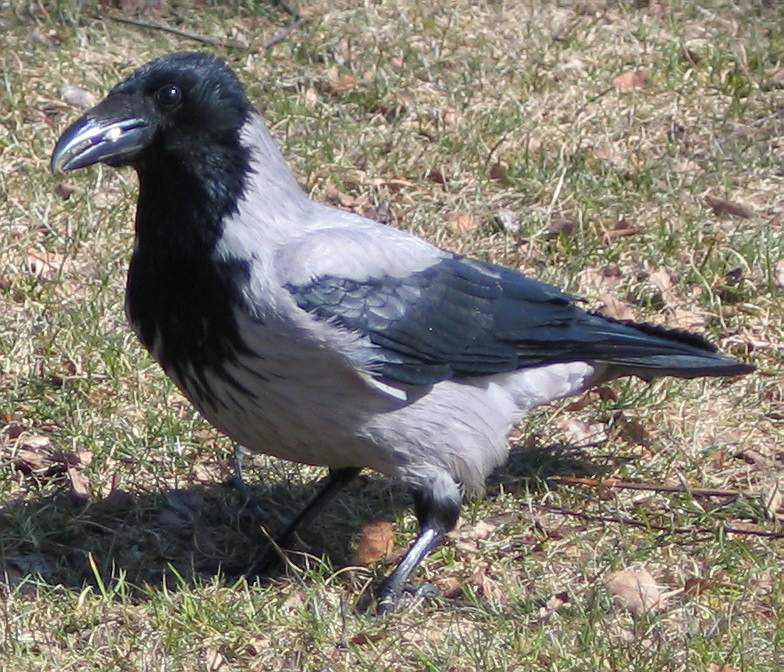 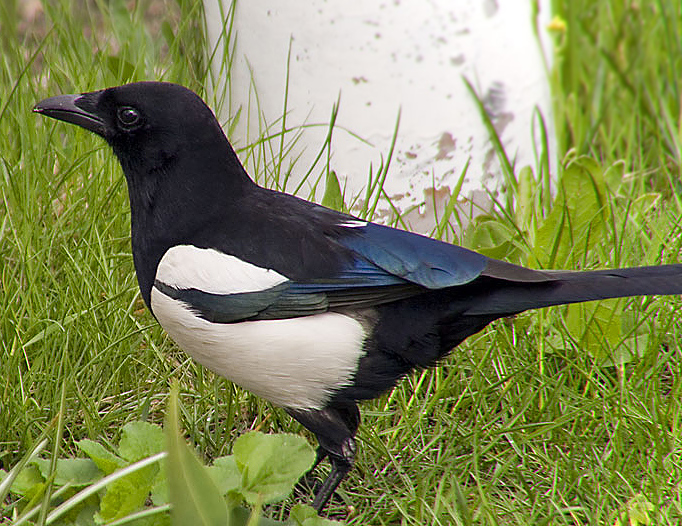 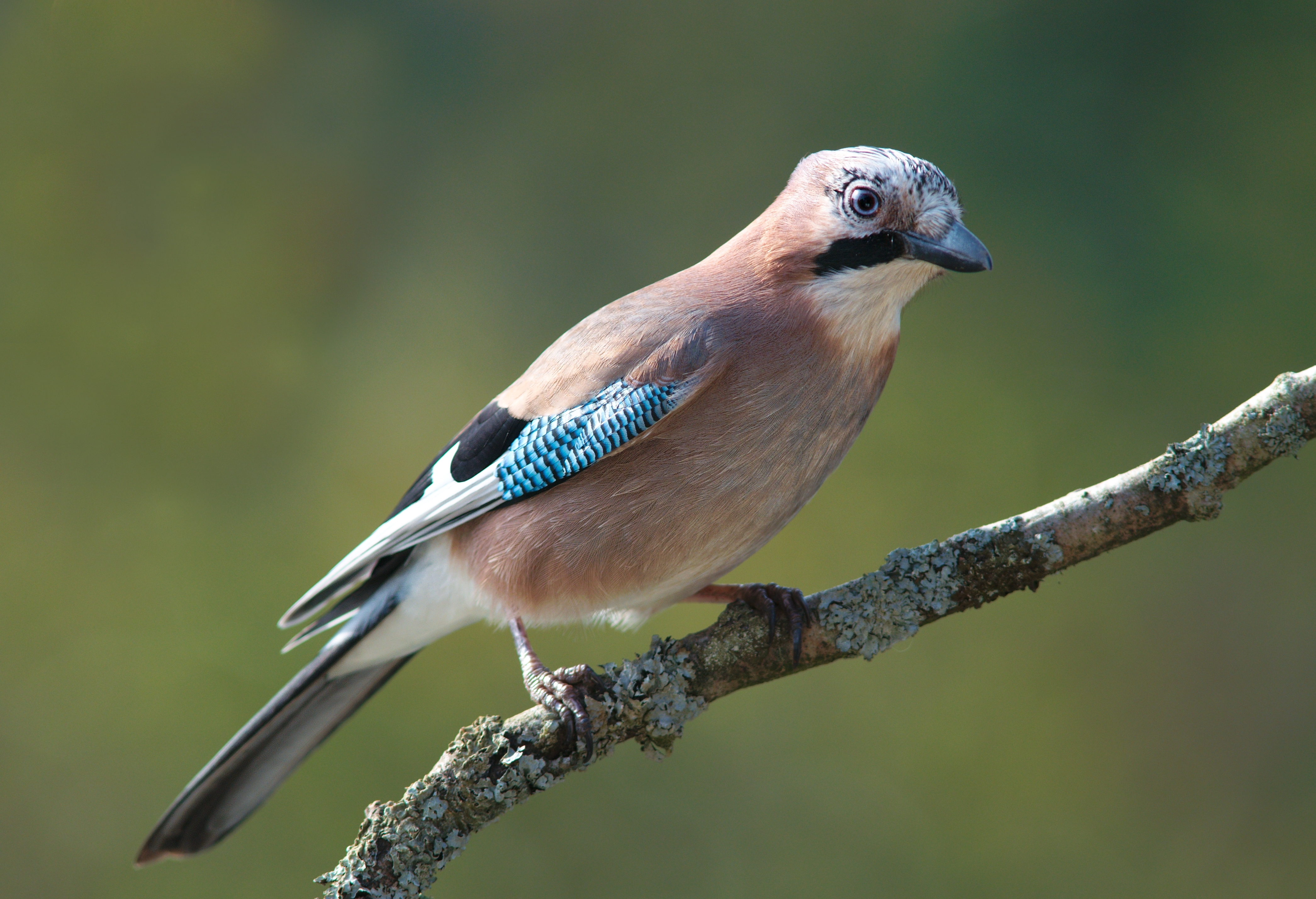 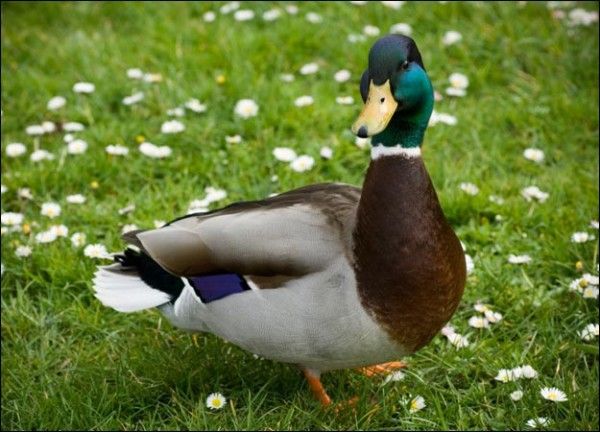 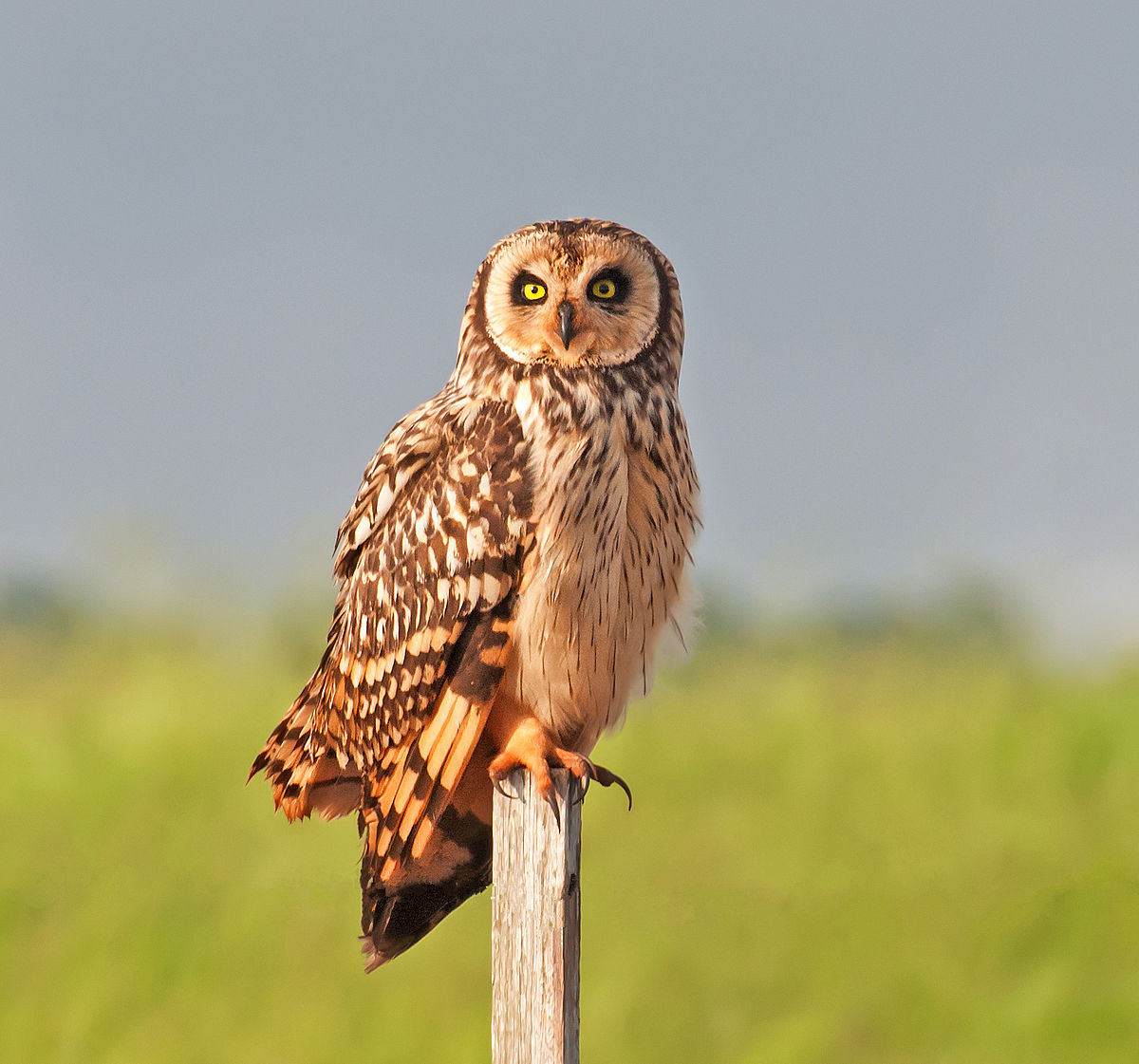 Сврака
Сива врана
Сојка
Патка                        Сова
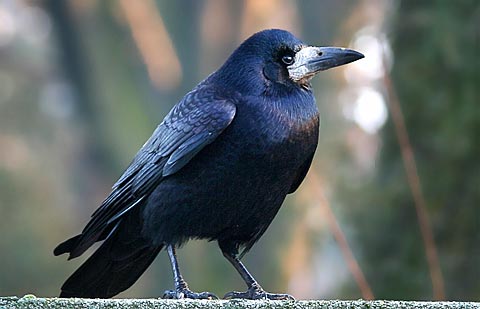 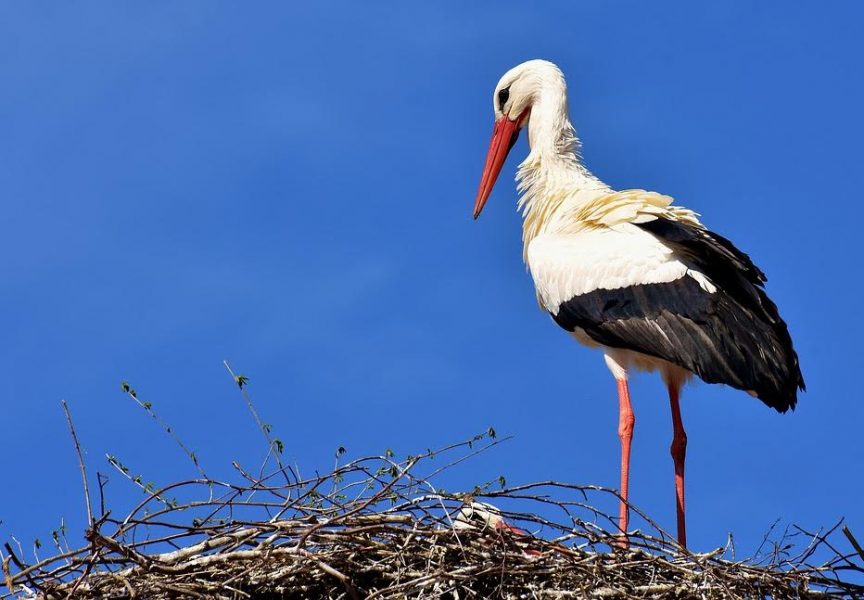 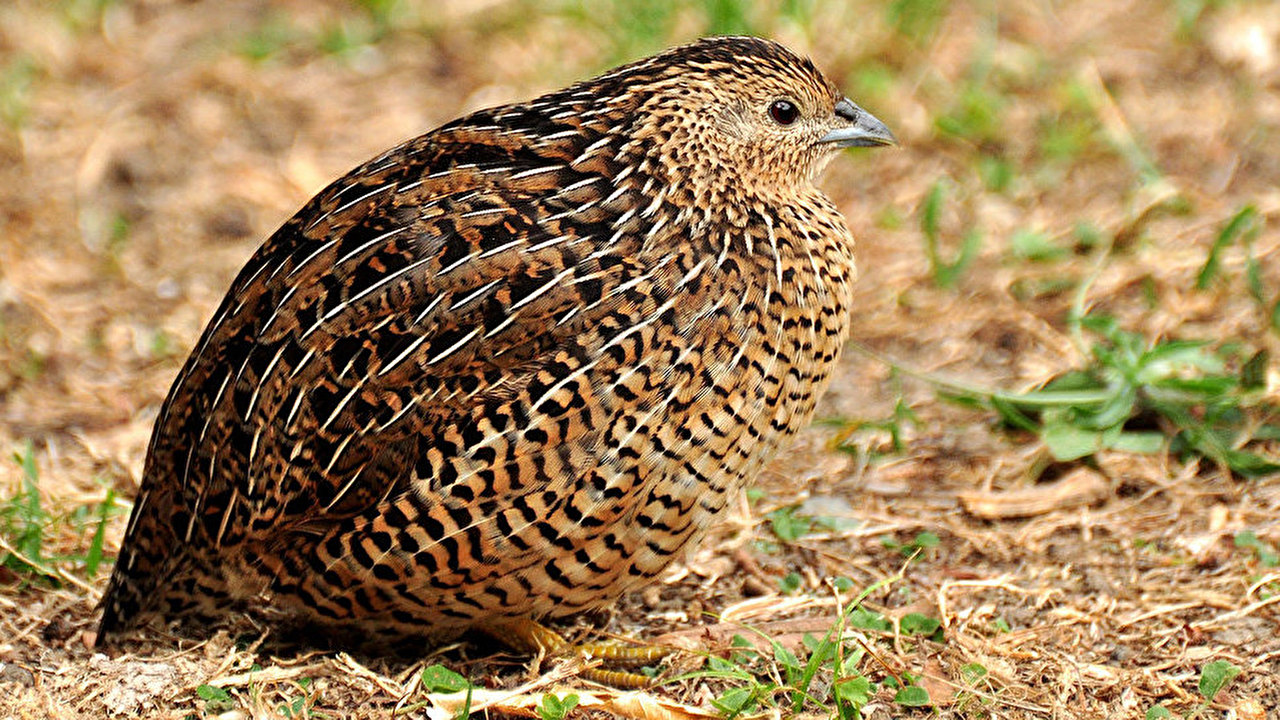 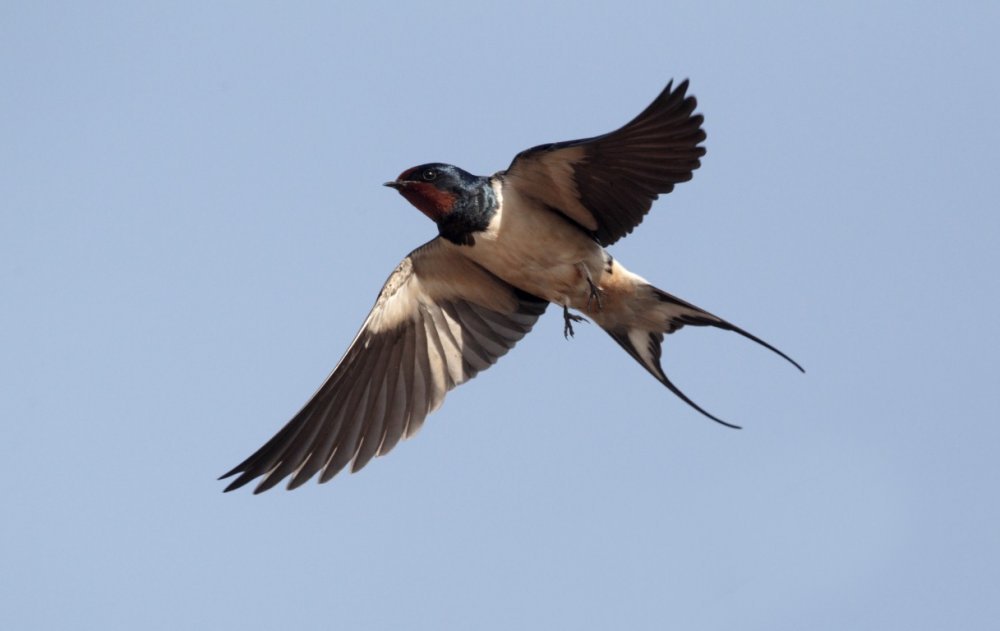 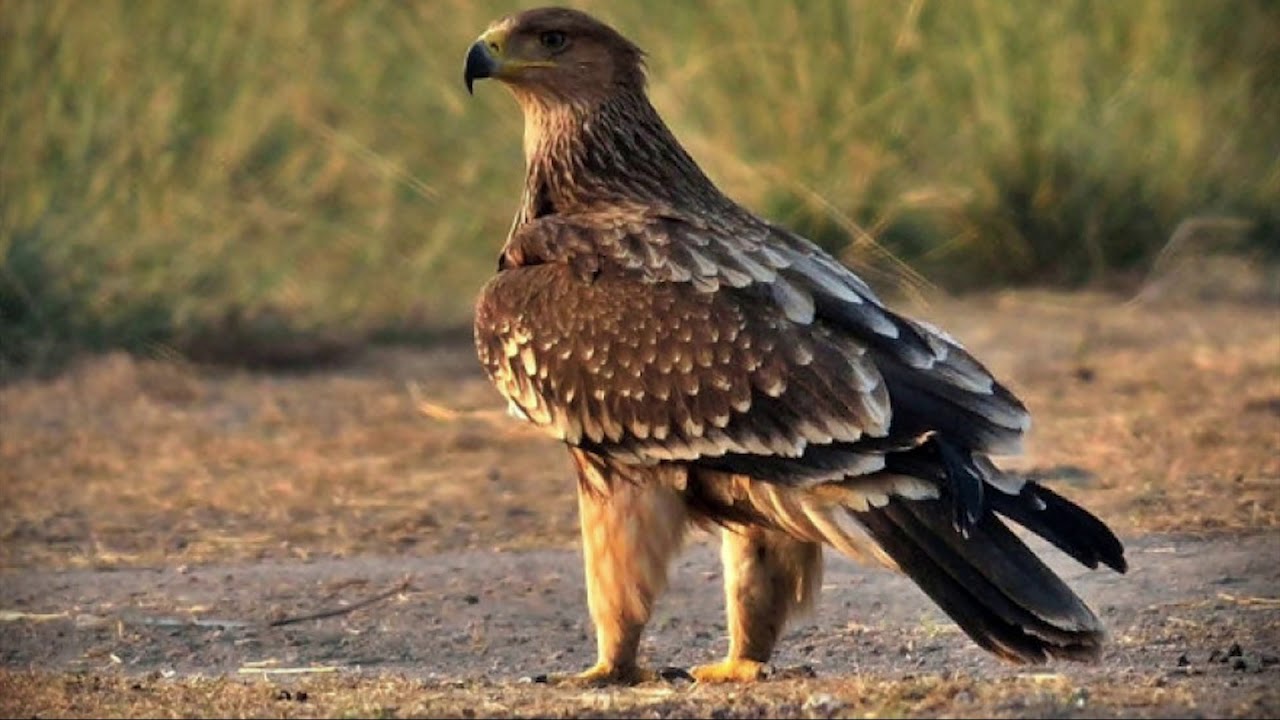 Гачац                    Орао                Ластавица           Препелица               Рода
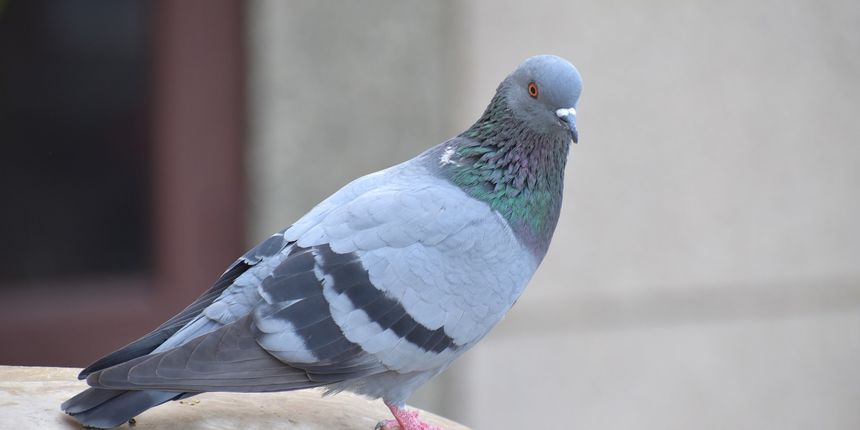 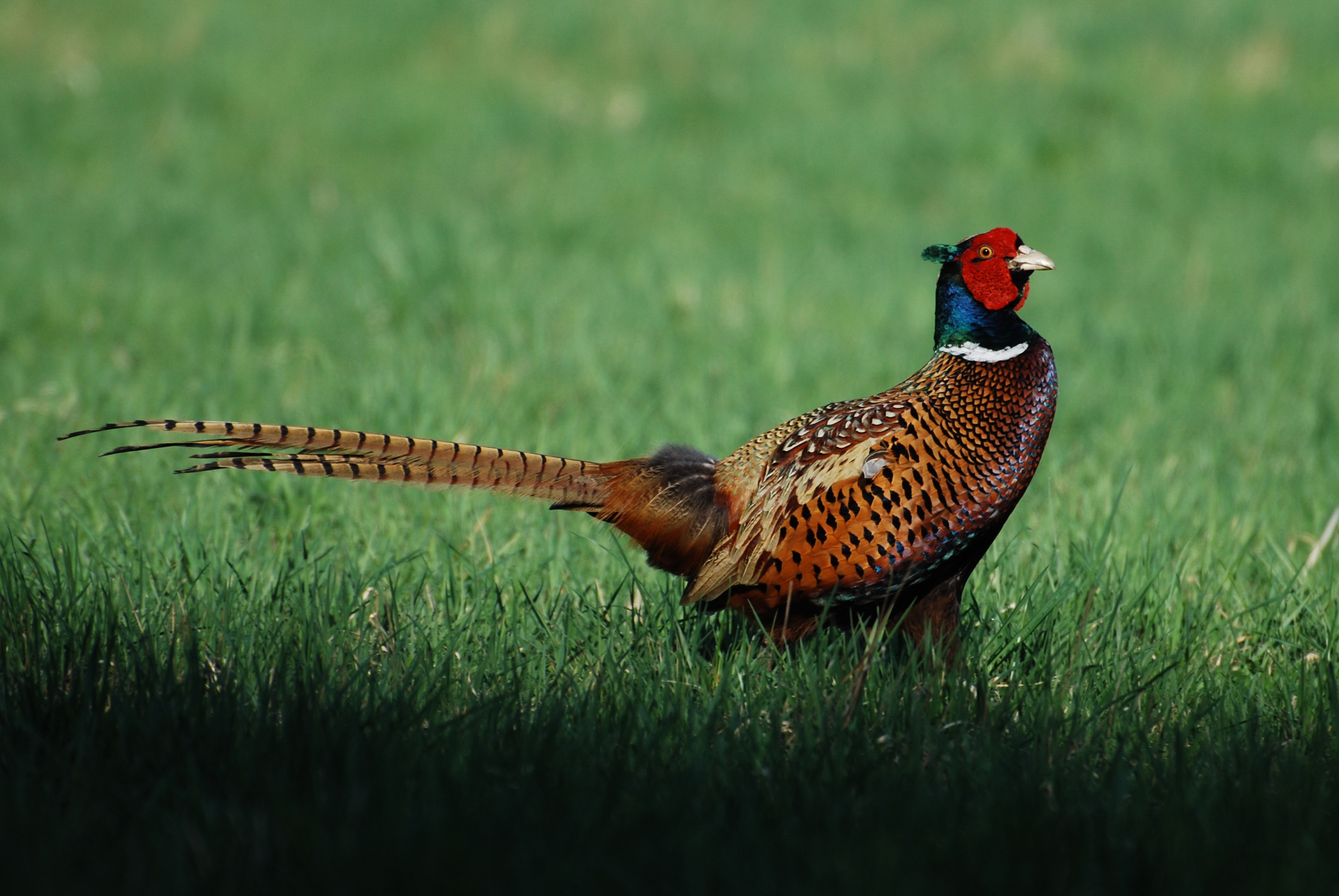 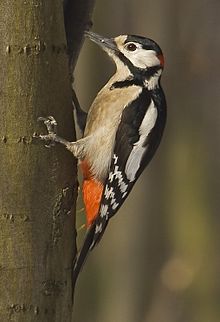 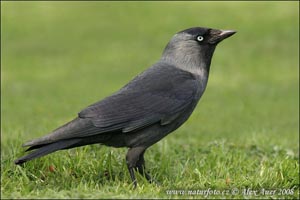 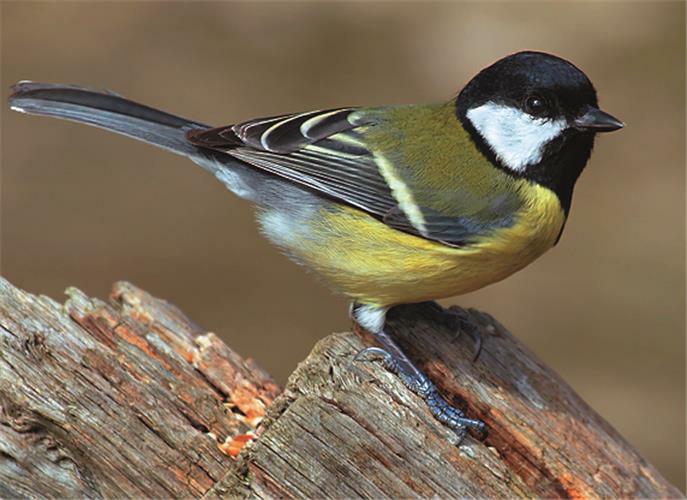 Дјетлић                Чавка                     Сјеница               Фазан                   Голуб
КОРИСТИ:                                                                                    ШТЕТЕ:
-Уништавају штетне инсекте,                                                               -На њивама ископају посијано        
бубе и црве.                                                                                              сјеме.
-Помажу у размножавању                                                                   -Оштећују клипове кукуруза 
биљака тако што разносе сјеме.                                                        на њивама.
-Уништавају неке животиње које                                                      - Лове кокошке и пилиће.
наносе штете на њиви.
ПТИЦЕ
Птице грабљивице
Лове друге животиње (зечеве, мишеве, мање птице...).
Имају снажна и велика крила, јак кљун којим обично хватају плијен и јаке канџе.
                                                                        
У нашим крајевима најпознатије грабљивице су: јастреб кокошар, кобац птичар, сова,
сојка(креја), соко сиви и неке друге. Грабљивице су понекад и корисне (сова лови мишеве).
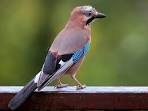 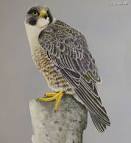 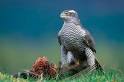 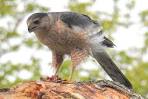 Занимљивости о птицама
Најбржа птица на свијету је Сиви соко, који може достићи брзину од 300km/h.
Орлови су птице које најдуже живе чак до 70 година.
Гуска је прва птица припитомљена од стране човјека.
Задатак за самостални рад:
Нацртај једну од птица коју виђаш у свом крају.